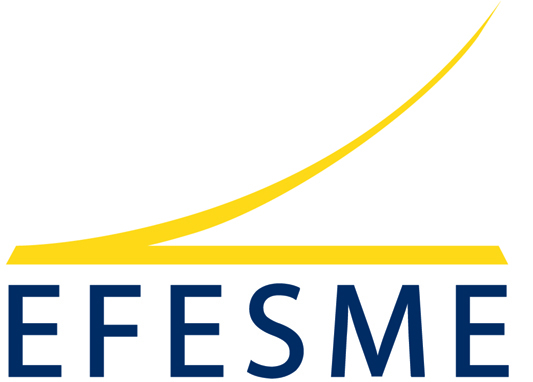 European Federation for Elevator Small and Medium-sized Enterprises
PCR for Lifts
Product Category Rules and 
Environmental Product Declarations
22 September 2016
Madrid, Spain
Giuseppe Iotti – Secretary General
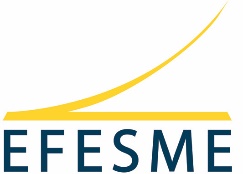 The context
Energy efficiency and environmental impacts are more and more important for the building industry and consequently for the lift industry as well

European legislation: 
EcoDesign Directive 2009/125/EU
Energy Labelling D. 2010/30/EU
Energy Performance of Building Directive (EPBD) 2010/31/EU
Energy Efficiency Directive (EED) 2012/37/EU
EFESME aisbl – European Federation for Elevator Small and Medium-sized Enterprises, 6, Rond-Point Schuman, B-1040 Brussels, Belgium
Tel: +32 2 230 7414 – Email: efesme@efesme.org – www.efesme.org
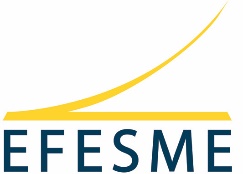 Building rating systems & Material compliance
Building rating systems like LEED, BREAM, DGNB, HQE, Green Star (there are some 22 now in the world) may involve lifts as well

Lift components are also involved in the Material Compliance European legislation (REACH, RoHS, Product Environmental Footprint (PEF) and recently also in the Circular Economy
EFESME aisbl – European Federation for Elevator Small and Medium-sized Enterprises, 6, Rond-Point Schuman, B-1040 Brussels, Belgium
Tel: +32 2 230 7414 – Email: efesme@efesme.org – www.efesme.org
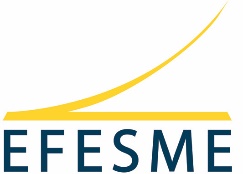 What are PCR’s?
PCR: set of specific rules, requirements and guidelines to develop and facilitate environmental declarations of a group of products (EPD’s) such as lifts
EPD’s are voluntary documents providing information about the life cycle environmental impact of goods
PCR make possible transparency and comparability of EPD’s, so that they must follow an international standard EN ISO 14025. They are released by the International EPD System
Product category UN CPC 4354
EFESME aisbl – European Federation for Elevator Small and Medium-sized Enterprises, 6, Rond-Point Schuman, B-1040 Brussels, Belgium
Tel: +32 2 230 7414 – Email: efesme@efesme.org – www.efesme.org
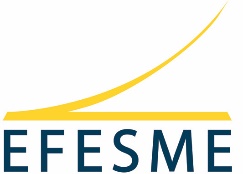 History of PCR’s for lifts
May 2013:  
first development phase by one private subject
June 2014: 
Efesme joins as contributor
October 2015: 
PCR for Lifts is published by Environdec
September 2013: 
ELA (European Lift Association) joins as contributor
2014/2015: Comments for open consultation; ELA organizes three workshops for further developments
EFESME aisbl – European Federation for Elevator Small and Medium-sized Enterprises, 6, Rond-Point Schuman, B-1040 Brussels, Belgium
Tel: +32 2 230 7414 – Email: efesme@efesme.org – www.efesme.org
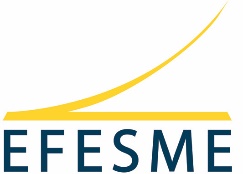 How to know more?
www.environdec.com
PCR valid until October 2019
Main contributors: ELA, Efesme, ELCA, Istituto Tecnico de Aragòn, Technische Universitaet Berlin, Kone, Orona, Otis, Schindler, ThyssenKrupp Elevator, VFA-Interlift, some component makers (GMV, Wittur, etc.), and experts such dr. Ana Maria Lorente Lafuente
Moderator: Nikolay Minkov, TUB
EFESME aisbl – European Federation for Elevator Small and Medium-sized Enterprises, 6, Rond-Point Schuman, B-1040 Brussels, Belgium
Tel: +32 2 230 7414 – Email: efesme@efesme.org – www.efesme.org
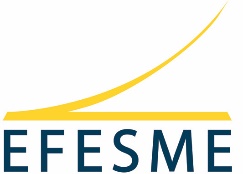 LCA
The PCR document specifies the rules for the underlying Life Cycle Assessment (LCA) for a product group, such as lifts; LCA is done according to the standard ISO 14040

The PCR can be used for issuing EPD’s for the different configurations of new and modernized lifts
EFESME aisbl – European Federation for Elevator Small and Medium-sized Enterprises, 6, Rond-Point Schuman, B-1040 Brussels, Belgium
Tel: +32 2 230 7414 – Email: efesme@efesme.org – www.efesme.org
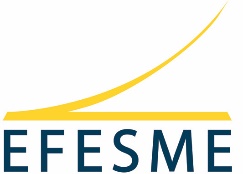 Product environmental platform
EPD’s for lifts implementation                       

Product environmental platform (PEP):

Data banks of the Life Cycle Inventories (LCI) for the lift industry
LCA applications which make possible to evaluate specific models of lifts or components
LCA report generators
Optional conformity checks of the presence of dangerous substances
EFESME aisbl – European Federation for Elevator Small and Medium-sized Enterprises, 6, Rond-Point Schuman, B-1040 Brussels, Belgium
Tel: +32 2 230 7414 – Email: efesme@efesme.org – www.efesme.org
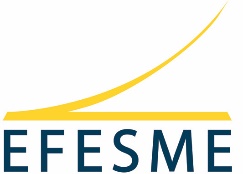 The software
ELA and Efesme are willing to entrust the task to developing an appropriate software to implement the necessary PEP.

Thinkstep has been contacted for this scope, currently the collaboration has been interrupted because of discussions about the software ownership and the confidentially of the data. Although, it seems that just during these days this process has been restarted.
EFESME aisbl – European Federation for Elevator Small and Medium-sized Enterprises, 6, Rond-Point Schuman, B-1040 Brussels, Belgium
Tel: +32 2 230 7414 – Email: efesme@efesme.org – www.efesme.org
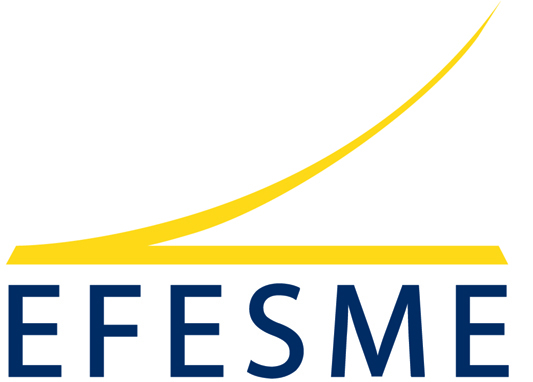 www.efesme.org
secretariat@efesme.org